Межрегиональная конференция с международным участием «Профилактика неинфекционных заболеваний и формирование здорового образа жизни 
в субъектах Северо-Западного федерального округа»
Профилактика неинфекционных заболеваний среди несовершеннолетних
Распространенность факторов риска болезней системы кровообращения среди участников образовательного процесса
Попугаев А.И., профессор, д.м.н.
Соколов В.В., доцент, к.б.н. 
Вологодский государственный университет
г. Вологда, 16 февраля 2017 года
Факторы риска
Факторы риска - потенциально опасные для здоровья факторы 
поведенческого , 
биологического,  
генетического, 
экологического, 
социального характера, 
окружающей и 
производственной среды, 
повышающие вероятность развития заболеваний, их прогрессирования и неблагоприятного исхода.
Факторы риска НИЗ обучающихся 
образовательных организаций
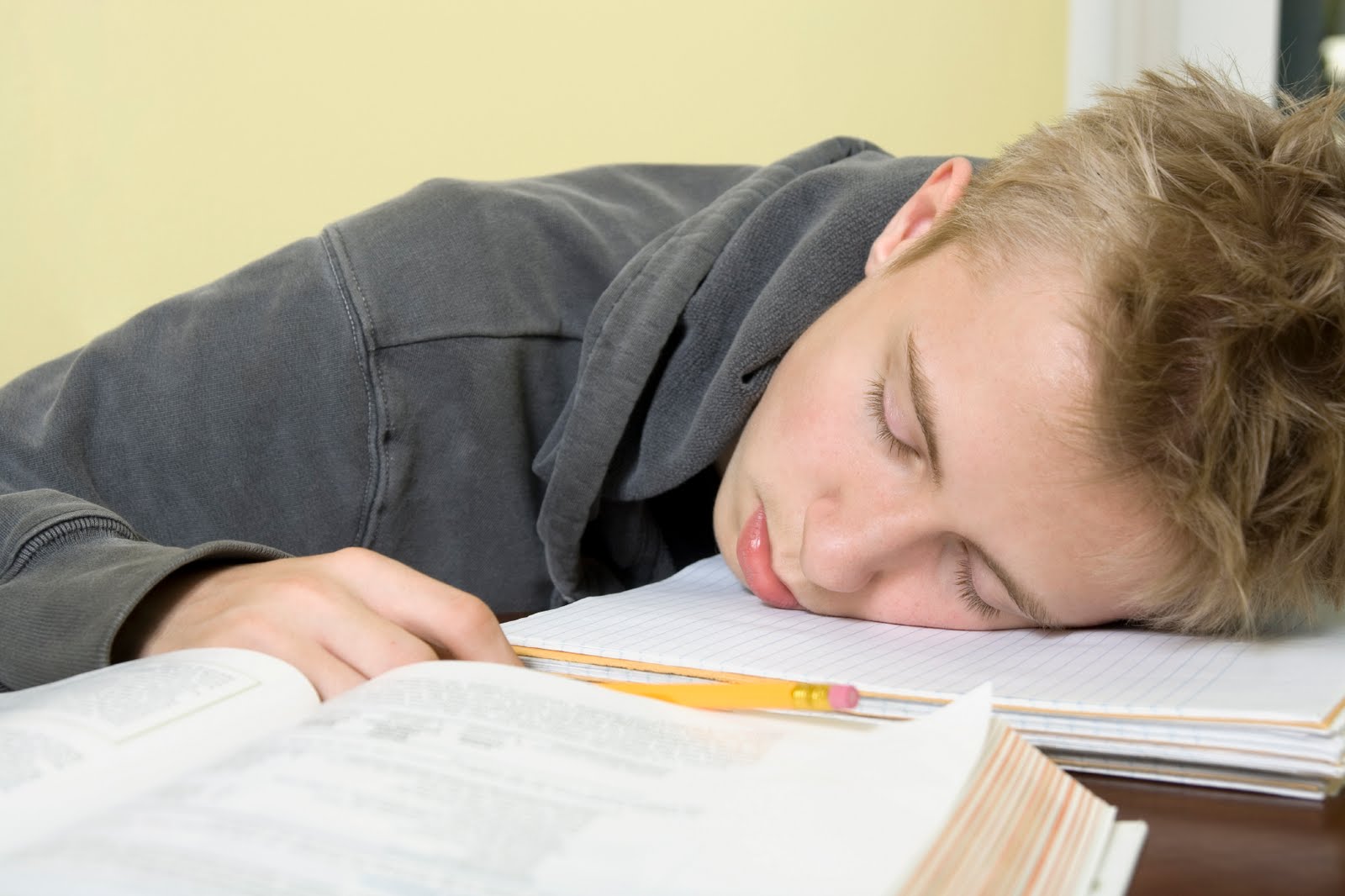 Среди современных школьников отмечается 
высокая распространенность неблагоприятных факторов, обусловленных образом жизни
гипокинезия, преобладание статического компонента деятельности над динамическим
За период обучения, распространенность таких факторов значительно возрастает:
дефицит ночного сна
нерациональное («нездоровое») питание
Серьезная медико-социальная проблема:
Отмечается низкая информированность подростков в отношении факторов, негативно влияющих на здоровье
высокая распространенность курения,
 высокая распространенность употребления алкоголя среди учащихся средней и старшей школы
В пубертатный период образ жизни может оказать особенно интенсивное воздействие на состояние здоровья подростка, что обусловлено крайне высокой экосенситивностью этого периода онтогенеза.
Особенности факторов риска НИЗ подростков в образовательных организациях
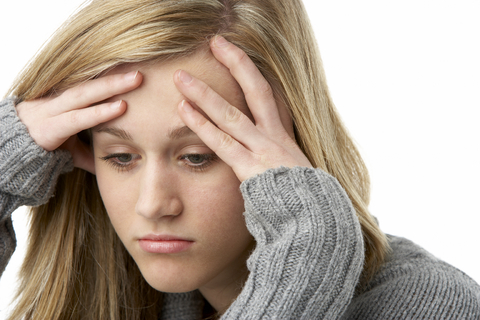 В этот период наблюдаются
- высокие темпы роста, 
- гормональный дисбаланс, 
- нервное и эмоциональное напряжение, 
- стрессы, связанные с интенсификацией учебного процесса и сменой жизненных этапов
К факторам, негативно влияющим на состояние здоровья, также относят и др. биологические факторы риска, среди которых наибольшее значение в подростковом возрасте имеют отклонения в физическом развитии
дефицит, избыток массы тела
замедленное половое созревание
Своевременное выявление биологических факторов риска среди подростков позволит снизить риск формирования, связанных с ними отклонений в состоянии здоровья
Профилактика неинфекционных заболеваний среди школьников представляет собой важную медико-социальную задачу и предусматривает различные уровни и направления действий
Распространенность курения и употребления алкогольных напитков среди школьников 1-11 классов общеобразовательных школ сельских поселений и студентов ВоГУ
Корреляционная связь курения подростков с отдельными изменениями на ЭКГ
(источник: Баранов А.А., Кучма В.Р. «Новые возможности профилактической медицины в решении проблем здоровья детей и подростков в России», М. ГЭОТАР – Медиа, 2006 г., стр. 25  )
Корреляционная связь употребления алкоголя подростками с отдельными изменениями на ЭКГ
(источник: Баранов А.А., Кучма В.Р. «Новые возможности профилактической медицины в решении проблем здоровья детей и подростков в России», М. ГЭОТАР – Медиа, 2006 г., стр. 25  )
Распространённость факторов риска среди детей, обследованных в ЦЗ Вологодской области в 2014 году
Всего прошли обследование – 8942 человека
Сердечно-сосудистые риски 
16,6% (1482 чел.)
Ожирение
 16,0% (1428 чел.)
Курение
12,9% (1150 чел.)
Низкая физическая активность
 34,8% (3112 чел.)
Риски сахарного диабета
1,0% (93 чел.)
[Speaker Notes: Всего в 2014 году в Центрах здоровья для детей прошли обследование 8942 человека. Из них 16,6% имеют сердечно-сосудистые риски (повышенное АД, изменения на кардиовизоре, стрессовое состояние), 16% - ожирение, 12,9% - курят, у 34,8% низкая физическая активность и 1% - риск развития сахарного диабета.
Все дети с выявленными рисками прошли индивидуальное консультирование в Центрах здоровья, были направлены к соответствующим специалистам.]
Роль образовательных учреждений в формировании здорового образа жизни детей
Улучшение школьного  здоровья, повышение успеваемости задача не только медицинская и педагогическая а межсекторальная (государство, система образования, система здравоохранения, семья, сам учащийся, СМИ). 
Охрана и укрепление здоровья школьников должна осуществляться при тесном взаимодействии служб здравоохранения и образования (школ).
 Школы – это идеальное место, где это можно достичь и  предложить детям медицинскую помощь и профилактические программы   (Дубровниковская  декларация о школьном здравоохранении в Европе, 15 октября 2005, Дубровник, Хорватия)
Для решения обозначенных  вопросов  в улучшении здоровья и успеваемости школьников  необходимо в каждой школе восстановить работу медицинских кабинетов, включить в учебно-воспитательный процесс школы психологов, обучить педагогов технологиям выявления факторов риска и их коррекции.
Анкетирование учителей начальной школы по вопросу о школьных трудностях
•	отсутствие интереса к учебе, нежелание учиться - 81 %;       
•	неуспеваемость - 68 %;	
•	дисциплина, непослушание, нарушения - 48 %;        
•	трудности контакта с учителем - 30 %;	
•	нарушения здоровья - 14%;	
•	нарушения умственного развития - 14%;
•	особенности психического и физического развития - 12%;
•	несоответствие методик возрастным и индивидуальным особенностям детей, отсутствие индивидуального подхода - 3 %.
Источник: Безруких М.М., д.б.н., академик РАО «Педагогическая физиология» .М.2013г, стр.  280.
Частота артериальной гипертонии и контроль АД среди педагогов в %.
24.3.15
Частота поведенческих факторов риска  среди обследуемого контингента в %.
24.3.15
Частота биологических факторов риска  среди обследуемого контингента в %.
24.3.15
Потребность в коррекции ФР в  обследуемом контингенте в %.
24.3.15
Чем эксперты объясняют снижение смертности  населения от ССЗ  за 20 лет наблюдения?
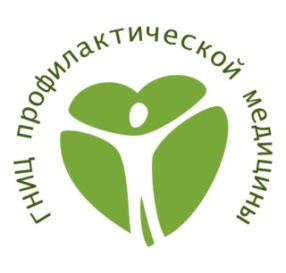 «…Основной залог успеха – это сочетание 
трех стратегий профилактики ХНИЗ…» (ВОЗ)
Цит . По Бойцову СА, 2013 (адапт.)
Выводы
Распространенность факторов риска БСК среди педагогов и учащихся достаточно высокая
Потребность в коррекции ФР среди учителей также высокая
Мотивация среди преподавателей в коррекции факторов риска несколько ниже потребностей
Результаты по коррекции факторов риска должны быть более весомы
Предложения   внесены в резолюцию конференции
Для организации профилактической работы среди учащихся в ОУ необходима структурная поддержка
1. Организация работы медицинского кабинета школы на постоянной и системной основе.
 2. Введение должности специалиста по оздоровительной работе (валеолога) в статусе заместителя директора ОУ
«….Задача  врача  не только лечить болезни, 
       но предупреждать их, 
       а важнее всего 
       учить пациентов беречь свое здоровье….» 
                                                   М.Я. Мудров (1776-1831)
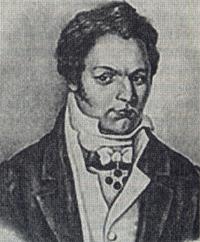 Благодарю за внимание!